A copy of the phonic slides shared 20/9/22. Please note the accompanying videos can be found on the EYFS and Year 1 webpages.
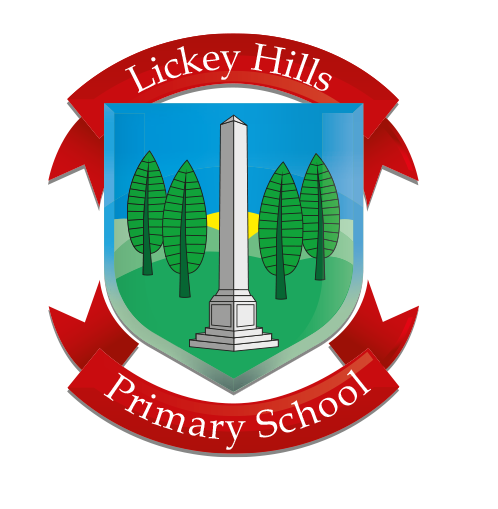 Lickey Hills Primary School and Nursery 
Phonics and Early Reading Workshop 
September 2022
[Speaker Notes: phonics and early reading]
Aims
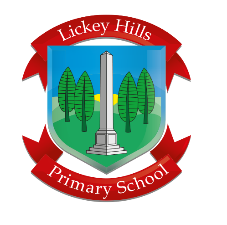 What is phonics and how do we teach it at Lickey Hills?

How do we get children ready to read?



To develop parents’ confidence in helping their children with phonics and reading
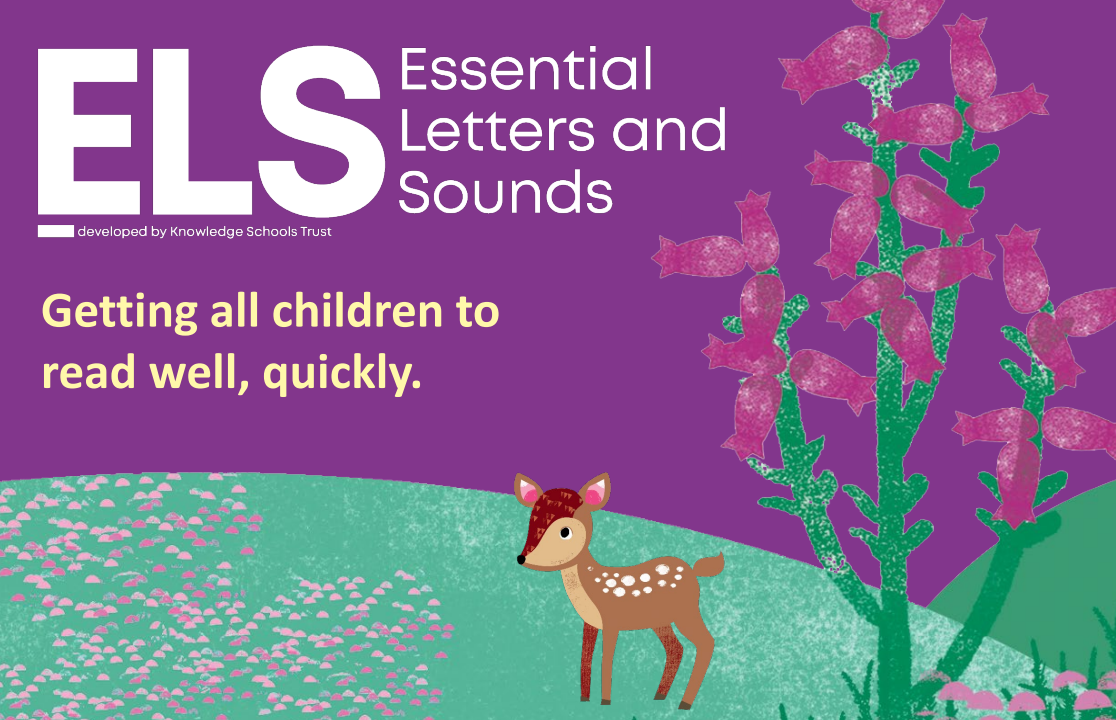 Phase 1:Getting ready for phonics

Nursery begin with daily phonic activities as one of their family group sessions.
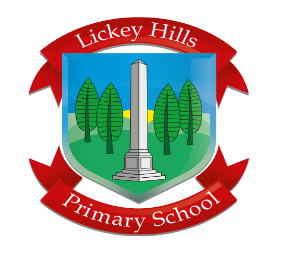 Tuning into sounds
Listening and remembering sounds
3. Talking about sounds

    Environmental sounds - sound walks
    Instrumental sounds - match the instrument
    Body sounds - silly noises
    Rhythm and rhyme - nursery rhymes
    Alliteration - silly soup
    Voice sounds - sound effects in stories 
    Oral segmenting and blending
[Speaker Notes: Nursery rhymes, songs, action rhymes.
 Add sound effects to stories.
 Music and movement: rhythm, guess the instrument.
 Talking about sounds: listening walks, loud/soft, high/low, silly noises.
Speaking & listening: silly sentences “Happy Harry hops”, mimics, animal sounds.]
Saying the sounds
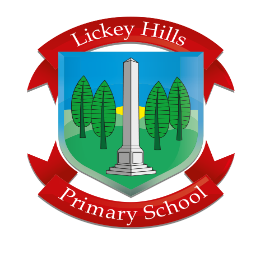 Sounds should be articulated clearly and precisely.
We use ‘soft sounds’ or ‘pure sounds’ and discourage the use of ‘Schwa’ (adding ‘uh’ onto the end of a sound)
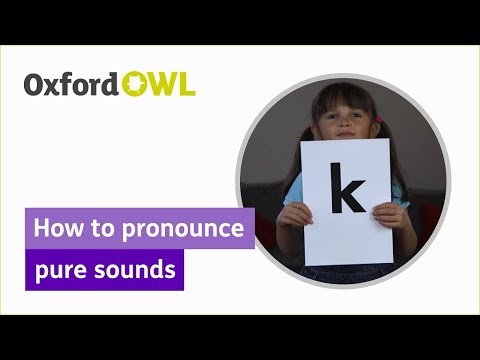 [Speaker Notes: If we mispronounce these sounds we will make reading harder for our children.
NOT MATCHING TO A LETTER]
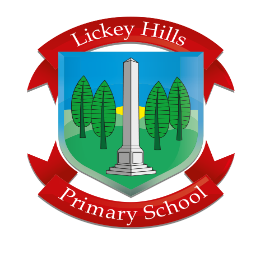 How can I help at home?

Children need to be able to hear each sound and put it together to represent a whole word.
Oral  blending: 


toy game


Children need to practise hearing a series of spoken sounds and merging them together to make a word.
[Speaker Notes: scatter toys - NO ROBOT ARMS  need to hear sound in the word and squash them together or push them together to say the whole word.]
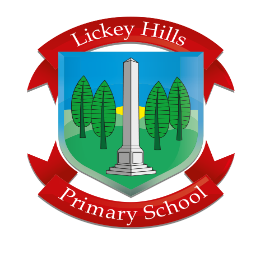 How can I help at home?
Hearing initial sounds:

I spy game
[Speaker Notes: video of sound talk and blending]
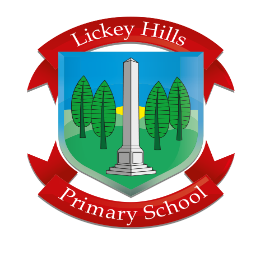 How can I help at home?
Hearing sounds:

This is called segmenting
Children need to be able say every sound that they hear within a word.

Robot game
[Speaker Notes: squash sounds together]
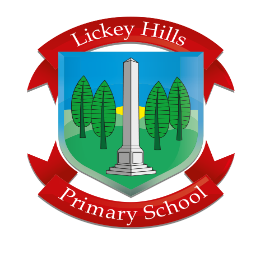 What is Phonics?

A method of teaching children to read and pronounce words by learning to associate letters, or letter groups, with the sounds they represent.

There are 44 main sounds in the English language but only 26 letters!
[Speaker Notes: primary strategy for reading
Each sound is represented by a grapheme (the written representation of a sound)]
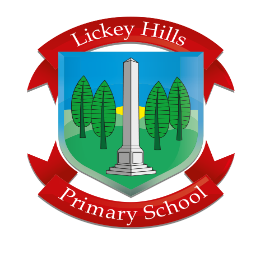 Daily Phonics
Daily, through Reception and Year 1, children have a class phonic session which lasts about 20-40 minutes.
 We use a simple, consistent fast paced approach. 
 Lessons adopt the same classroom routines each session.
We use Essential Letter and Sounds as our government approved phonic programme.
In every single ELS lesson, your child will make the direct application to reading.
Independent application allows us to identify children who may need additional support
“Keep up not catch up”
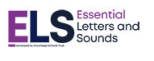 [Speaker Notes: Phonic knowledge is assessed through independent work in workbooks.
regular assessment - child secure in knowledge not yet taught will have a longer text as a Support read with a few words they can’t read yet and/or Richer Read book to maintain interest 
we can’t have gaps in our phonic knowledge because each phase builds upon the previous one]
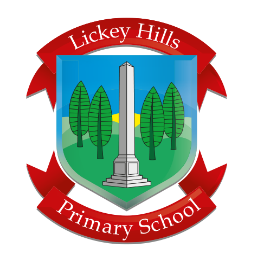 Further Phonics Terminology
Blending & Segmenting
 
Phoneme: the smallest single identifiable sound in a word. For example, in the word 'cat' there are three phonemes c/a/t. 

Grapheme: the written representation of a sound.

Digraph: two letters making one sound. For example, /sh/ in the word 'shop'. 

Trigraph: three letters making one sound. For example, /igh/ in the word 'night'. 

Split digraph: two vowel letters split but are split by one or more consonants. For example, /i-e/ in the word 'kite'.
Phase 2:Learning phonemes to read and write simple words
Children will learn their first 19 phonemes:  
Set 1:  s  a  t  p    Set 2:  i   n   m  d
Set 3:  g  o  c  k    Set 4:  ck (as in duck)  e  u  r
Set 5:  h   b  l   f  ff (as in puff)  ll (as in hill)  ss (as in hiss)

They will use these phonemes to read and spell simple “consonant-vowel-consonant” (CVC) words:  
     sat, tap, dig, duck, rug, puff, hill, hiss
          All these words contain 3 phonemes.
Blending
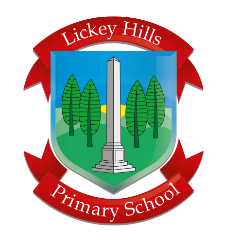 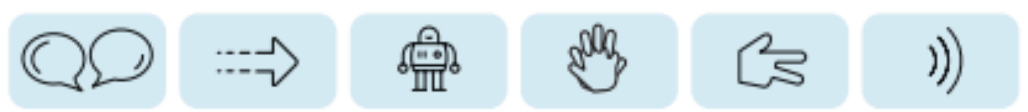 t   i   n  = tin


m  u  g  = mug
Blending video
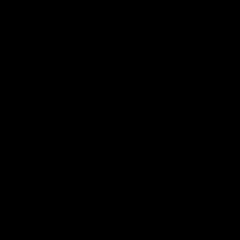 Segmenting
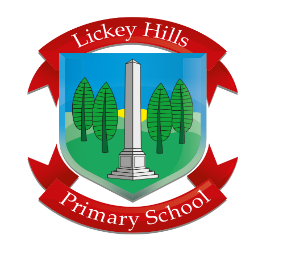 dog =    d – o - g

sun =    s - u - n

hat =    h – a - t
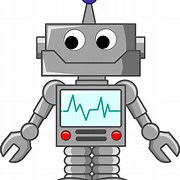 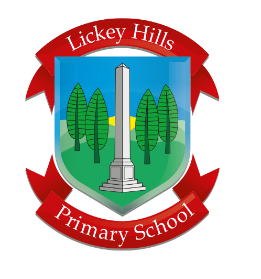 Harder to Read and Spell words
There are many common words that the children cannot use their known sounds for when they first meet them e.g. she  We teach the children to sound these out and to spot the ‘tricky’ part.  Eventually the children learn to read these on sight.
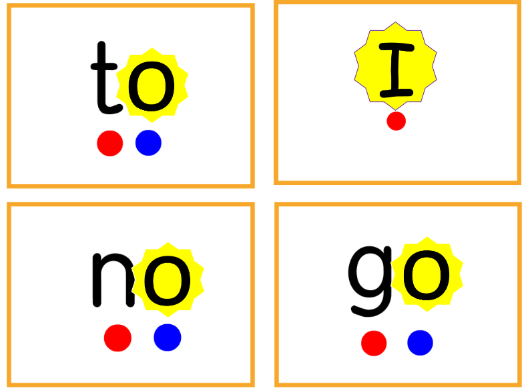 Phase 3:Learning the long vowel phonemes
Children will enter phase 3 once they know the first 19 phonemes and can blend and segment to read and spell CVC words.
They will learn another 26 phonemes:
j, v, w, x, y, z, zz, qu
ch, sh, th, ng, nk, ai, ee, igh, oa, 00, ar, oo, ur, or, ow, oi, ear, air, ure, er, ow

They will use their known phonemes to read and spell words:  
                   chip, shop, thin, ring, pain, feet, night,     
                       boat, boot, look, farm, fork, burn, 
                       town, coin, dear, fair, sure
Let’s look at this word
How many sounds can you count?
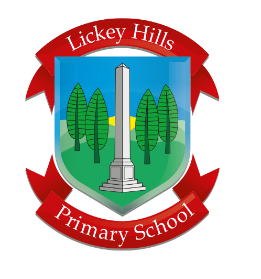 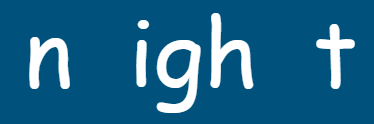 night
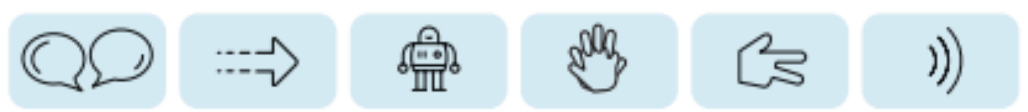 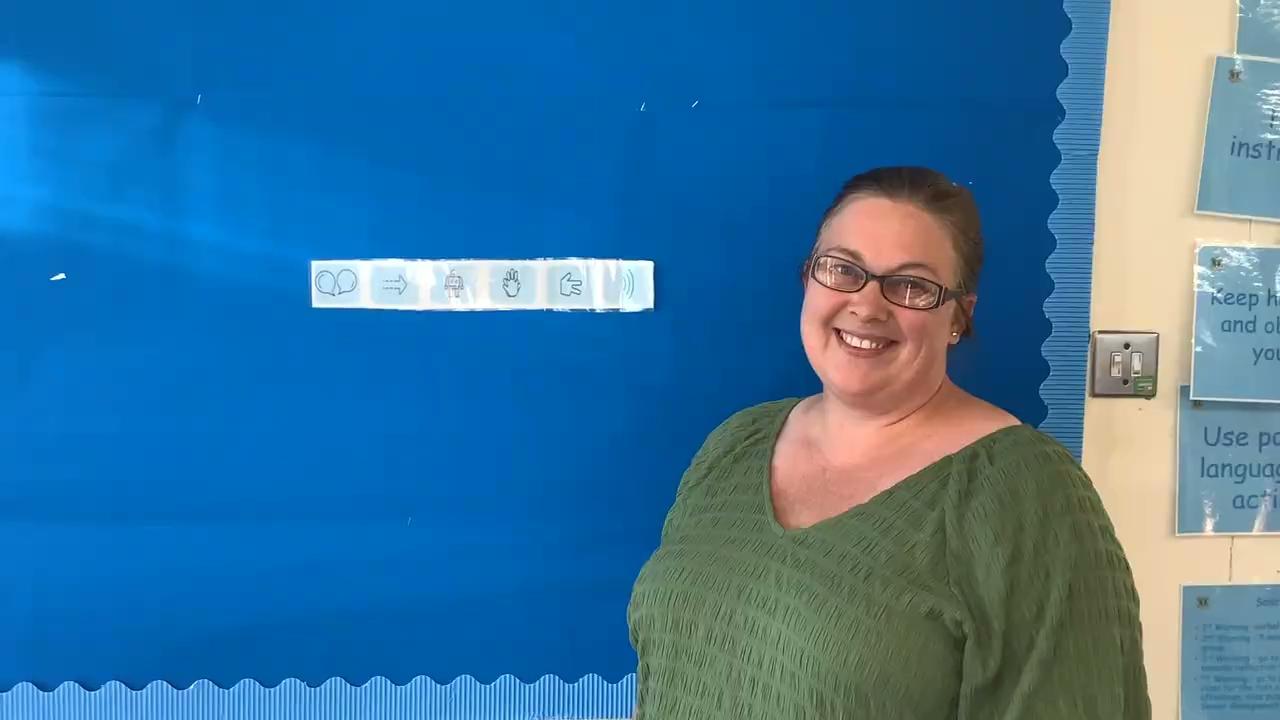 Segmenting video
[Speaker Notes: blending hands  count the number of phonemes]
Phase 4 is now incorporated into phase 3 because no new GPCs are introduced
.Words include consonant clusters and are longer, containing four or more phonemes.
These words have consonant clusters at the beginning: spot, trip, clap, green, clown

…or at the end: tent, mend, damp, burnt

…or at the beginning and end!  trust, spend, twist
[Speaker Notes: not flashing as sp tr, children need to identify the separate sounds 

suffixes]
suffixes
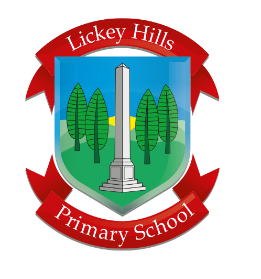 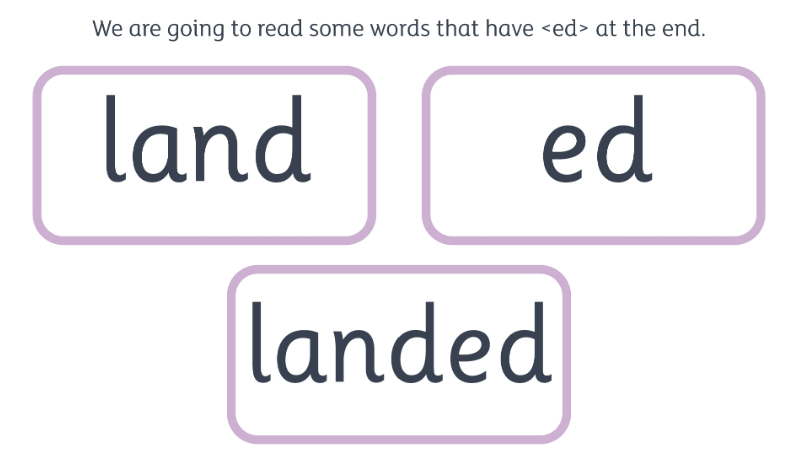 [Speaker Notes: adding a string of letters to end of a word e.g. -ed, -ing, -er]
YEAR ONE: Phase 5
Continue to build their phonic skills
Begin to learn spelling rules and patterns
Improve their reading speed and accuracy
Phase 5 starts with the most common alternative spellings for known sounds.

ay, ou, ie, ea, oy, ir, ue, aw, wh, ph, ew, oe, au, and 
split digraphs a-e, e-e, i-e, o-e, u-e  



.
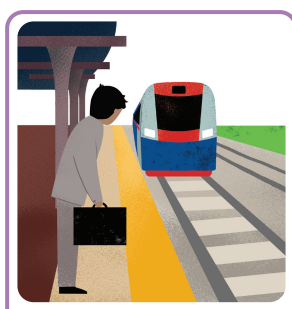 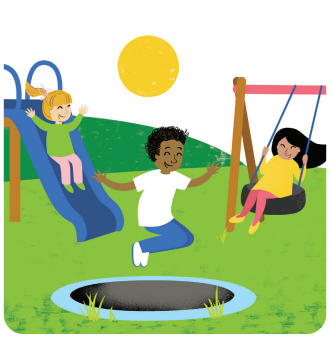 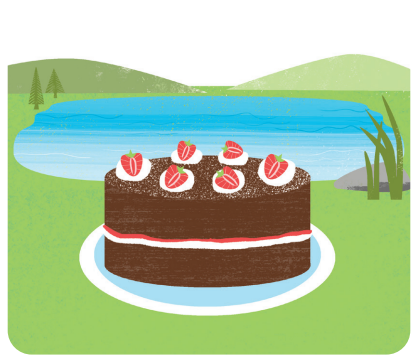 a-e
ay
ai
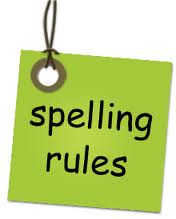 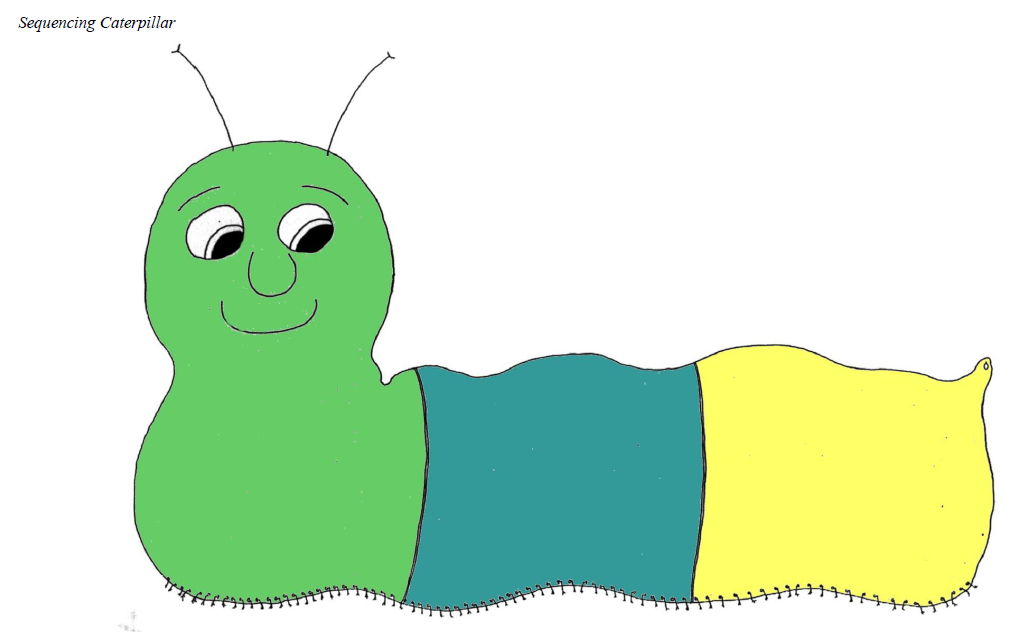 ay
ai   a_e    a
ay
[Speaker Notes: ai -   wait  for the train       ay- play all day          a-e - cake by the lake
same sound different letter(s)   
ay is used at the end of a word or syllable - day, play, crayon
In the middle use a_e or ai  - snake, bake, snail, train
Very few words use ei or ey - veil, vein, reindeer, they, grey
only 3 words use 'ea' for the long vowel sound /ai/  break, great & steak]
Learn alternative pronunciations of graphemes (the same grapheme can represent more than one phoneme):


Fin/find,  cat/cent,  got/giant,   but/put, cow/blow,  tie/field,  eat/bread,  farmer/her, hat/what,  yes/by/very,  chin/school/chef, out/shoulder/could/you.
[Speaker Notes: same letter, different sound]
Examples of alternative pronunciations:

Fin/find,  						cat/cent,
  
yes / by / very,
  
chin / school / chef,
[Speaker Notes: same letter, different sound]
Learning all the variations!
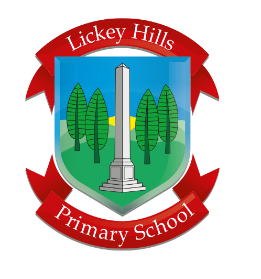 Learning that the same phoneme /er/ can be represented in more than one way:
burn
first
term
heard
work
[Speaker Notes: spellings are so important
for /er/ no rules, rely on visual memory
ur and ir more common in the middle of a word; er is more common at the end of a word; ‘o’r says /er/ when it is preceded by the letter w]
Learning all the variations!
Learning that the same grapheme can represent more than one phoneme:
meat		bread
he		  bed
bear		hear
cow		  low
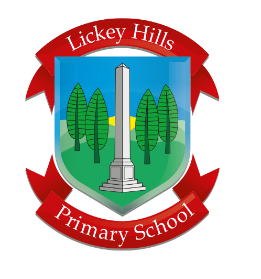 Spelling rules are taught alongside phonics in Year 1
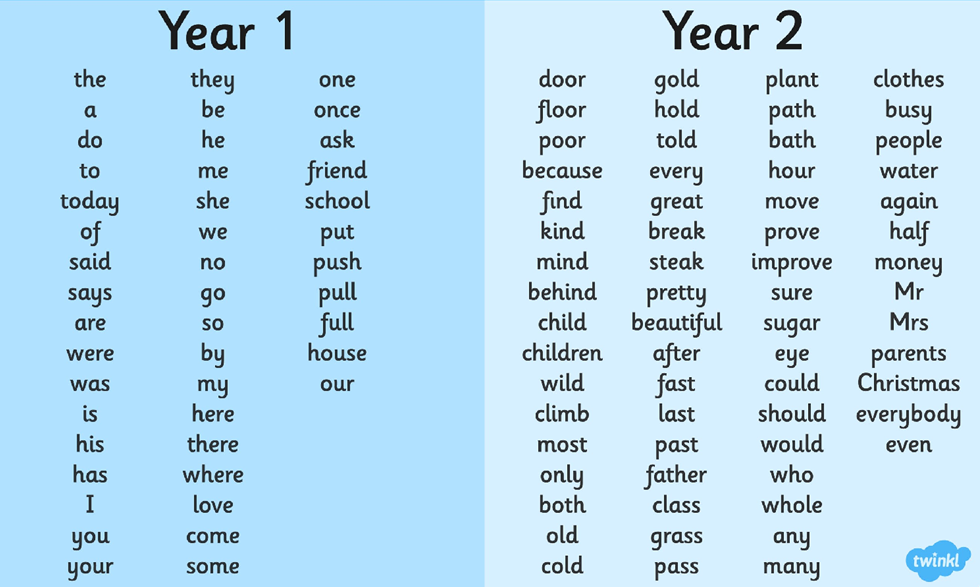 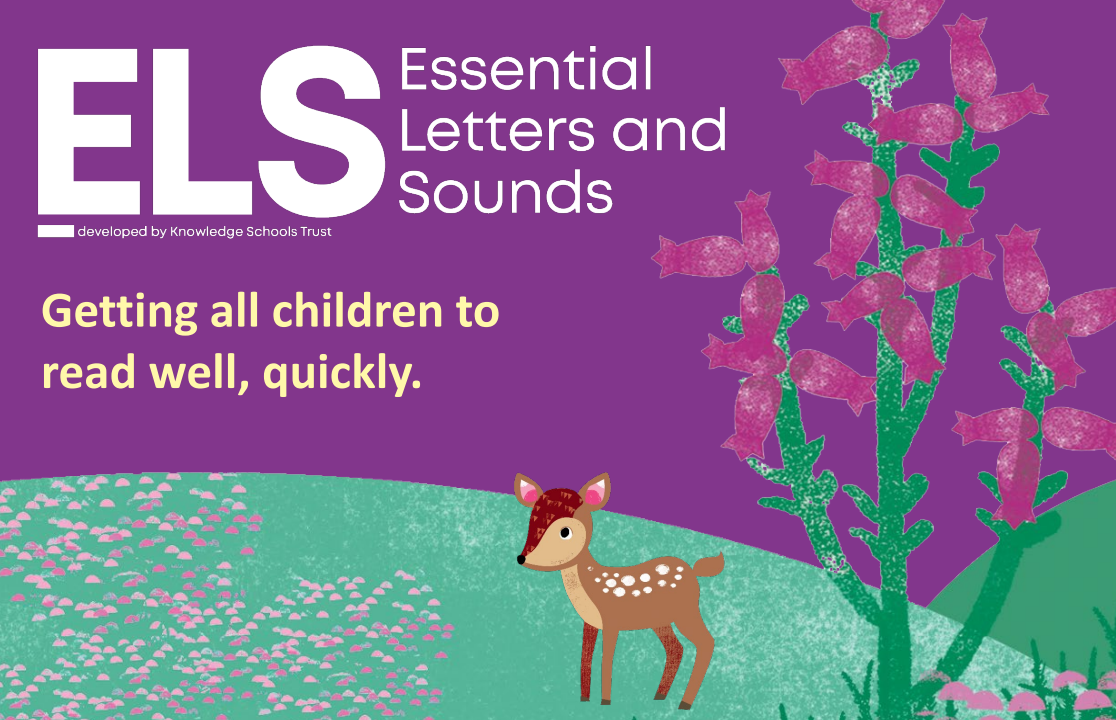 Phonics is only part of reading, it unlocks the code of the written language.
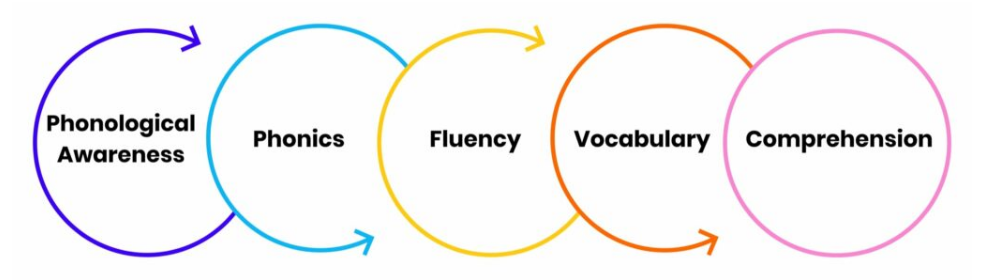 When pupils read fluently, their cognitive resources can be redirected from focusing on decoding and onto comprehending the text. 

60-90 words/min
[Speaker Notes: brain power is thinking about the meaning of what they are reading - like driving a car, changing gears and talking
This is when students start making their shift from learning to read, to reading to learn.]
Fluency and helping at home
To read fluently, or well, we need a strong orthographic map. 

Some children need up to 30 exposures to a word before they don’t need to sound it out again.
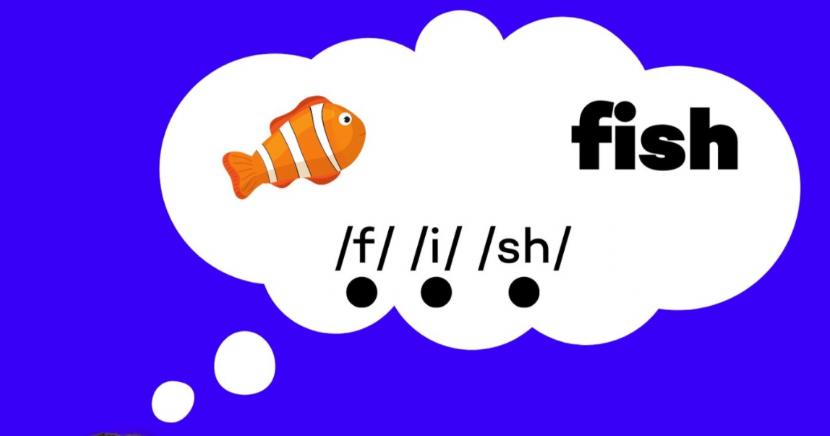 1- read to decode, sounding out and blending words
2. read for fluency, re reading without sounding out
3- read with intonation and expression
We need to read words many times to build fluency for reading.

1- decode the text
2- read for fluency
3- read with expression
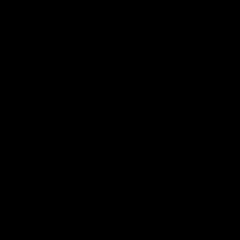 Early Reading video
[Speaker Notes: Paired reading - which is a research-based fluency strategy , encourages cooperation and supports peer-assisted learning.
who struggle with reading are reluctant to read out loud, paired reading can offer a low-pressure way to practice their skills.
 no longer need to focus on identifying and blending individual sounds in words.]
Your support is critical
Only 1 in 3 children are read a bedtime story night

Reading a bedtime story every night to your child improves their outcomes.
 
If your child views themselves as a ‘good reader’ when they leave Primary School they are more likely to earn a higher salary in their 40s.
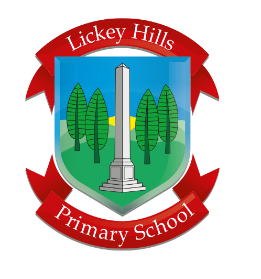 At home
Read regularly – not just the books from school, Oxford Owl, books from the library and from their own book boxes. We recommend 10 minutes each day, whether it’s you or them reading. 
Help your child practise their phonemes. Encourage the ‘soft sounds’ 
Play games in the car – what sound does that start with? Can we segment and blend the word? 
Pairs - matching words to picture cards.
Magnetic letters / Flour / Glitter words
 https://www.phonicsplay.co.uk/member-only/Phase3Menu.htm
www.letters-and-sounds.com 
https://www.oxfordowl.co.uk/welcome-back/for-home/reading-owl/advice-for-parents
https://www.youtube.com/watch?v=EYx1CyDMZSc
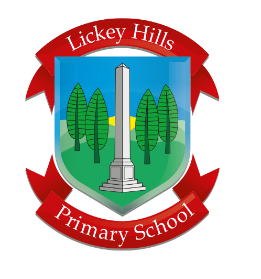 Thank you!
Please do come and see us if you need further guidance